Карандаш против камеры
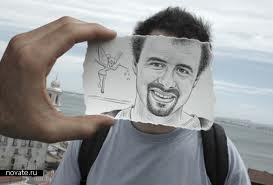 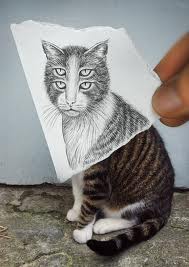 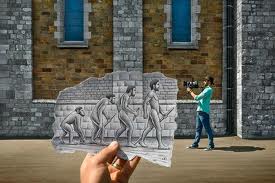 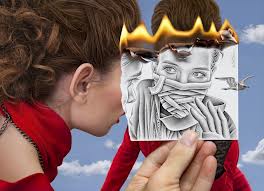 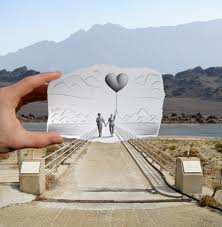 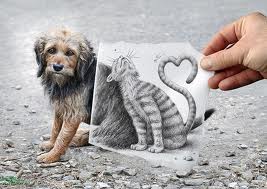 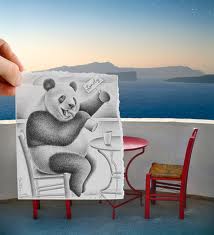 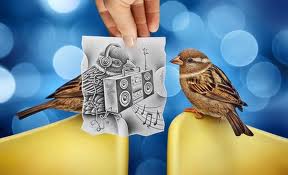 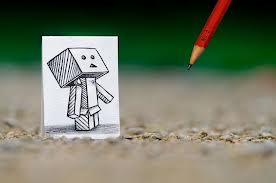 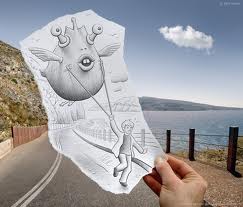 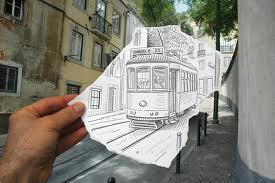 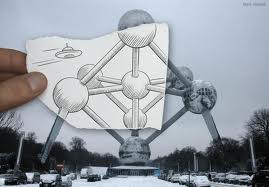 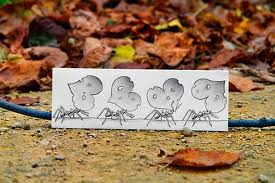 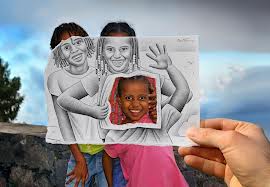 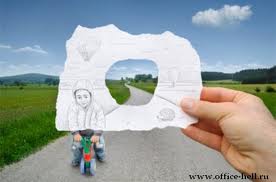 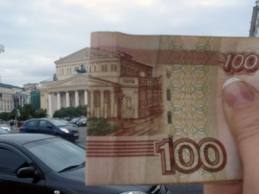 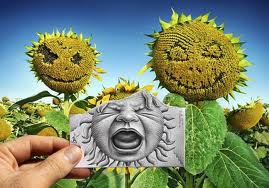 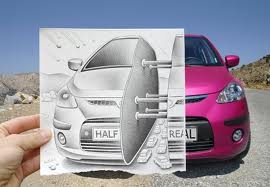 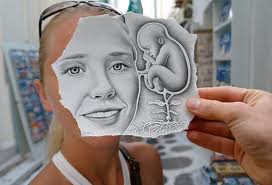 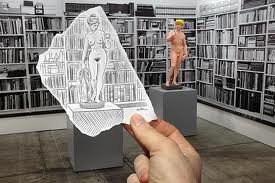 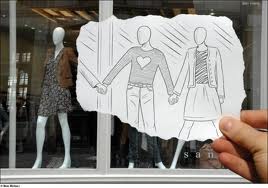 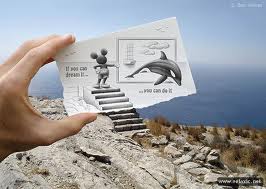 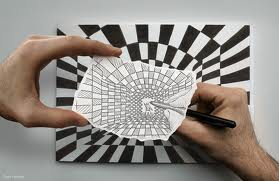 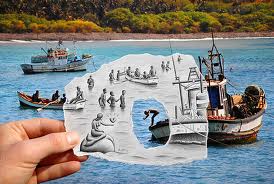 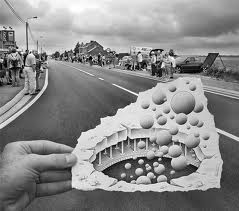 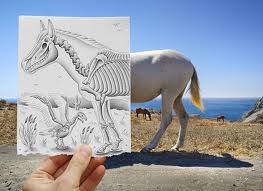 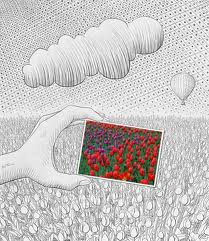 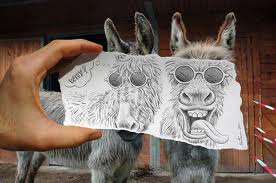 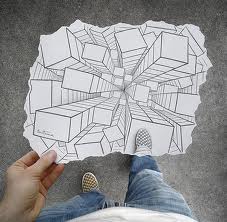 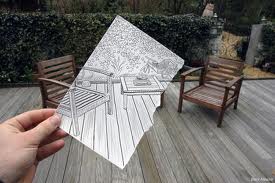 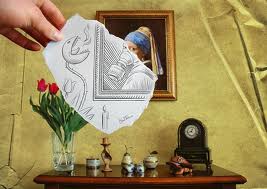 Всё.